Miłosz Kuś VIII a
BIOLOGICZNE BOŻE NARODZENE
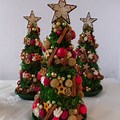 Święta od strony biologii
Boże Narodzenie to taki czas , magiczny czas, w którym radujemy się świętami. 
Zastanówmy się zatem co sprawia  oprócz kwestii duchowej , że Nasze Święta są naprawdę przepiękne.
Otóż wiele i prawie wszystkie symbole mają charakter naturalny, czyli to co daje nam sama natura , natomiast biologia pozwala nam poznać je bliżej. Zapraszam więc do zapoznania się z biologicznym Bożym Narodzeniem .
Najpopularniejsze świąteczne rośliny
Święta Bożego Narodzenia są nierozerwalnie związane z tradycją przystrajania mieszkań i domów. Nic lepiej nie podkreśli tego pięknego czasu niż dekoracje z roślin. To one wnoszą do naszych domów kolor, zapach oraz niezwykłą atmosferę.
Świąteczna choinka
Najbardziej popularnym symbolem świąt Bożego Narodzenia jest choinka. Nie może jej zabraknąć w święta, bo tylko pod choinką Mikołaj zostawia prezenty! Najczęściej rolę choinki przyjmuje pachnący żywicą świerk (Picea) i jodła (Abies), gdyż nie gubi igieł. Wśród choinkowych drzewek jest też sosna (Pinus), choć nie jest często wybierana ze względu na rzadkie igły.
Kolor lasu
Zapach i aromat
Tradycja zdobienia choinki w Europie sięga XVI wieku. Zwyczaj ten narodził się w niemieckiej Alzacji i bardzo szybko upowszechnił się w innych krajach. Dzisiaj ubieranie choinki jest obowiązkowym punktem przedświątecznych przygotowań. Choinki stawia się praktycznie wszędzie, począwszy od domów i mieszkań, a kończąc na centrach handlowych i zakładach pracy.
Poinsecja- gwiazda betlejemska
To kolejna roślina, która na stałe zagościła w naszej świątecznej tradycji. Co roku w Europie jest sprzedawana w milionach sztuk i zdobi nasze stoły podczas świąt aż do nowego roku. Poinsecja występuje w wielu różnych kolorach takich jak: różowy, biały, czerwony, czy łososiowy. Jej największą ozdobą są przylistki, które układają się w kształt gwiazdy.
Poinsecja
Jemioła
Rośnie głównie w koronach drzew iglastych takich jak np. dąb, topola, brzoza, lipa. Jemioła zawieszana jest pod sufitem, nad stołem wigilijnym lub nad drzwiami. Według przesądu ma to zapewnić szczęście, dobrobyt oraz uchronić nas od złych uroków. Jest to również roślina uwielbiana przez zakochanych, gdyż pod jej gałązkami można się publicznie całować. Po każdym pocałunku mężczyzna powinien zerwać jeden z lepkich owoców jemioły. Jeżeli uda mu się zerwać ostatni owoc otrzyma dar płodności.
Jemioła
Ostrokrzew
Według przesądów ostrokrzew ma moc odstraszania złych duchów i demonów. Roślina ta jest często wykorzystywana podczas tworzenia świątecznych dekoracji i zdobienia wieńców na drzwi oraz stroików. Nie można mu również odmówić ładnego wyglądu. Ostrokrzew posiada błyszczące zielone liście i intensywnie czerwone owoce. U nas nie jest aż tak popularną rośliną i ciężko znosi niskie temperatury, więc trzeba na niego uważać.
Ostrokrzew
Według przesądów ostrokrzew ma moc odstraszania złych duchów i demonów. Roślina ta jest często wykorzystywana podczas tworzenia świątecznych dekoracji i zdobienia wieńców na drzwi oraz stroików. Nie można mu również odmówić ładnego wyglądu. Ostrokrzew posiada błyszczące zielone liście i intensywnie czerwone owoce. U nas nie jest aż tak popularną rośliną i ciężko znosi niskie temperatury, więc trzeba na niego uważać.
Ostrokrzew
Schlumbergera – kaktus Bożonarodzeniowy
Znany również pod wieloma innymi nazwami np. grudnik , grudzień, barbórka, raczek, zygokaktus itd. Roślina ta rzeczywiście jest kaktusem, lecz o trochę nietypowym wyglądzie. Pędy grudnika  są zwisające i niezwykle spłaszczone co nadaje tej roślinie wyjątkowego wyglądu. Kwitnie od grudnia, wypuszczając kwiaty o różnych kolorach.
Schlumbergera – kaktus Bożonarodzeniowy
Ciemiernik
Ciemiernik zwany jest też różą Bożego Narodzenia. Na świecie powszechnie znany jest pod nazwą naukową: Helleborus niger. To kolejna bardzo popularna roślina w naszym zestawieniu. Jej duże, śnieżnobiałe kwiaty kwitną rok po roku, w samym środku zimy. Floryści od lat wykorzystują cięte kwiaty ciemiernika w świątecznych aranżacjach. Jest to więc sprawdzona roślina, która pomoże wprowadzić odrobinę magii świąt do domu.
Ciemiernik
Żurawina
Doskonale nadaje się do ozdoby , dodatków w kuchni , posiada właściwości zdrowotne i odżywcze.
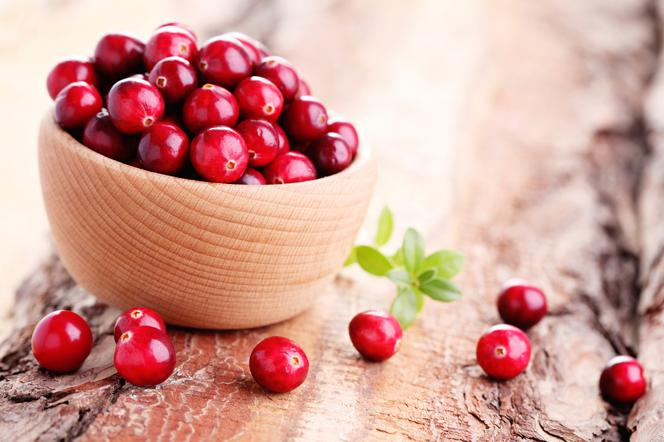 Cytrusy
Boże Narodzenie to najlepszy czas, by na naszych stołach zawitało mięso z kaczki, indyka, kurczaka, a także cielęciny! Ponieważ mięsiwa te są wprost stworzone do cytrusowych połączeń, zasmakują one nawet najwybredniejszym smakoszom!  Z kolei mieszanka grejpfruta, limonki i pomarańczy fantastycznie sprawdzi się w zestawie z sałatami wszelkiego rodzaju oraz serami typu feta. 
Cytrusy to również obowiązkowe składniki bożonarodzeniowych deserów! Pyszne ciasto cytrynowe, sernik z pomarańczową skórką kandyzowaną lub puszysty biszkopt z nutą cytrusów to tylko kilka z propozycji z nim i w roli głównej!
 
Warto wiedzieć też, że z suszonych cytrusów przyrządzić można wyśmienity kompot wigilijny, którego unoszący się zapach zostanie w naszej pamięci na długo!
Cytrusy
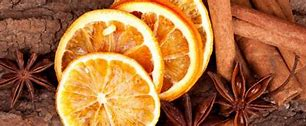 Świąteczny karp
Dziś, pomimo dużego wyboru ryb – świeżych i mrożonych – karp nadal w większości domów obowiązkowo trafia na wigilijny stół. Niektórzy zaczęli jednak z niego rezygnować, często ze względu na mulisty posmak, dużą ościstość oraz aspekty ekologiczne. Warto wiedzieć, że osoby, które w Wigilię przygotowują inne ryby, nie podważają staropolskiej tradycji. Ryby pojawiające się na stole w Wigilię Bożego Narodzenia są bowiem symbolem chrześcijaństwa i znakiem pierwszych chrześcijan. Z pewnością nie może ich zabraknąć na tej uroczystej wieczerzy, głęboko zakorzenionej w polskiej tradycji, jednak nie muszą to być koniecznie karpie.
Występowanie karpia
Zlewiska mórz Czarnego, Kaspijskiego i Aralskiego. Liczne odmiany hodowlane są rozpowszechnione zarówno w hodowli, jak i w wodach otwartych na całym niemal świecie.

Żyje w głębokich rzekach, starorzeczach, odnogach lub rozlewiskach
Świąteczny karp
Nasze Święta
Życzę Nam Wszystkim Radosnych Świąt  
 
                          
                         Dziękuję za uwagę  

                                     Miłosz
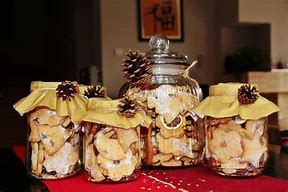